Variant Vowels
Unit 27
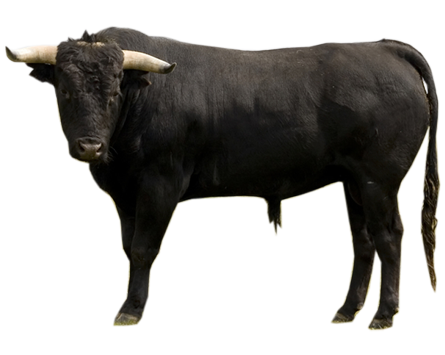 bull
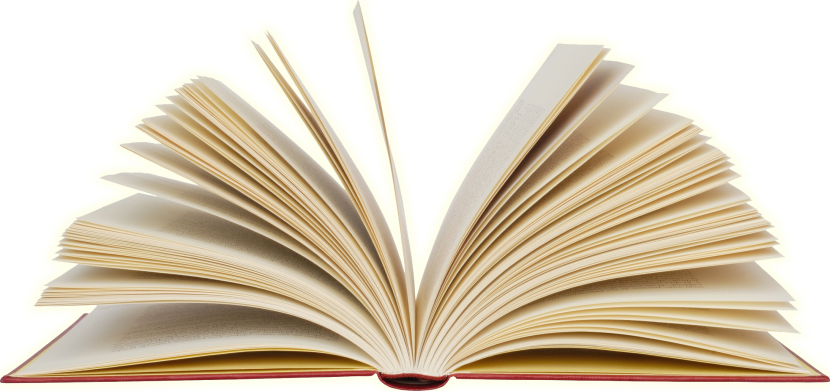 book
bull
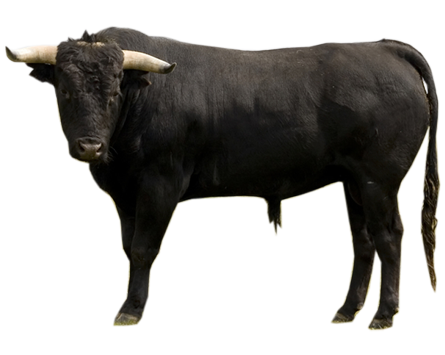 book
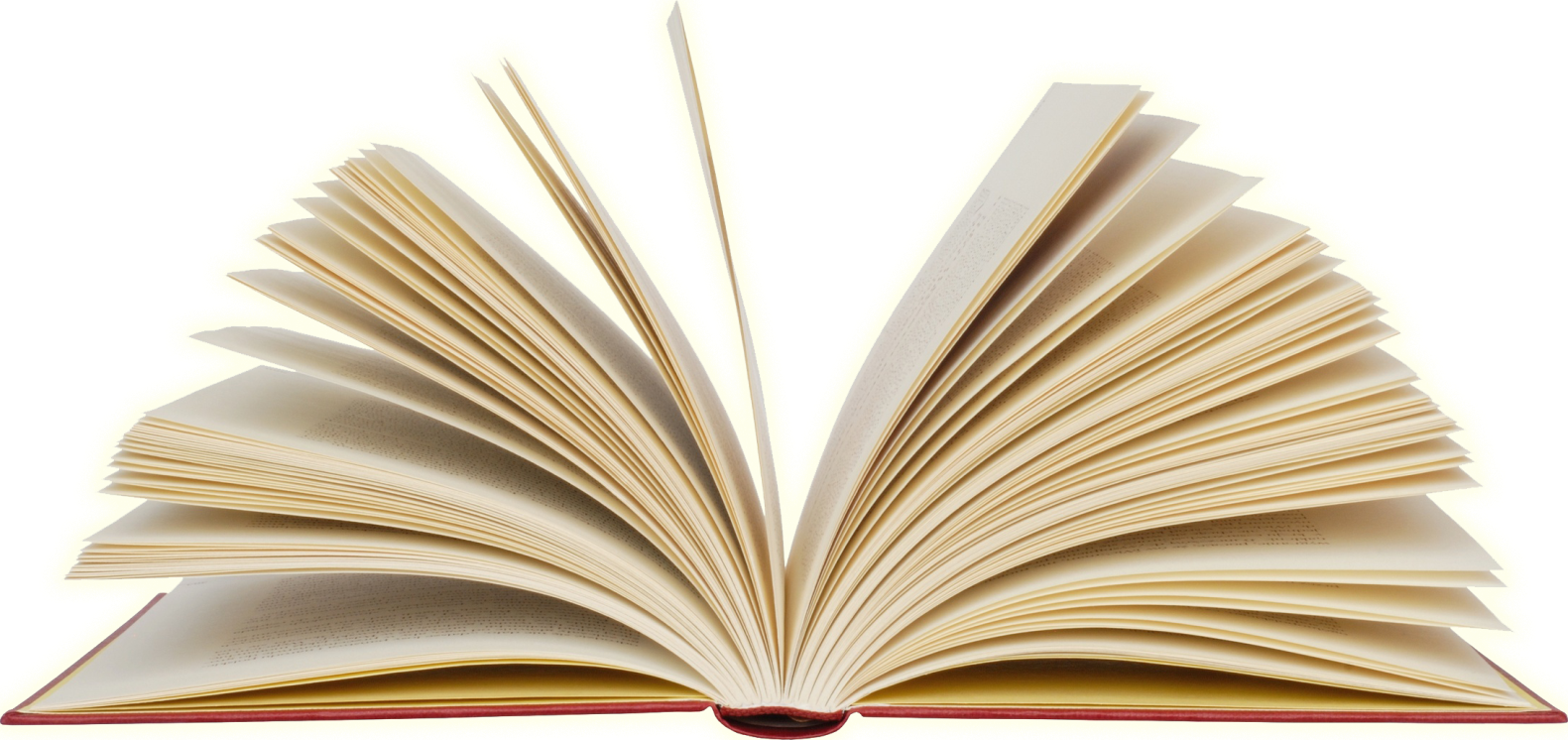